Database Applications (15-415)DBMS Internals- Part XIVLecture 25, April 17, 2016
Mohammad Hammoud
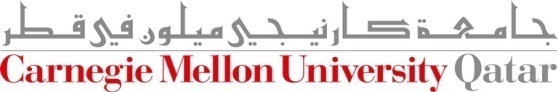 Today…
Last Session:
Recovery Management


Today’s Session:
Recovery Management (Cont’d)

Announcements:
PS5 (the “last” assignment) is due on Thursday, April 21st  
The final exam is on Wednesday, April 27th, from 8:30AM to 11:30AM in room 1031 (all materials are included- open book, open notes)
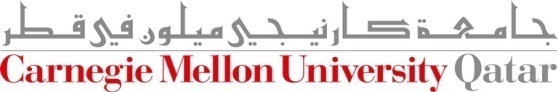 DBMS Layers
Queries
Query Optimization
and Execution
Relational Operators
Recovery Manager
Files and Access Methods
Transaction Manager
Buffer Management
Lock Manager
Disk Space Management
Continue…
DB
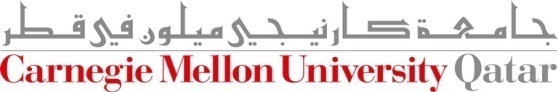 Outline
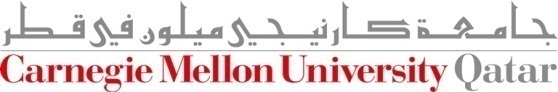 The Log
The log is a file of records stored in stable storage

Every log record is given a unique id called the Log Sequence Number (LSN)
LSNs are assigned in a monotonically increasing order (this is required by the ARIES recovery algorithm- later)

Every page contains the LSN of the most recent log record, which describes a change to this page
This is called the pageLSN
pageLSN
The Log (Cont’d)
The most recent portion of the log, called the log tail, is kept in main memory and forced periodically to disk

The DBMS keeps track of the maximum LSN flushed to disk so far
This is called the flushedLSN

As per the WAL protocol, before a page is written to disk, pageLSN £ flushedLSN
Log records
flushed to disk
“Log tail”
  in RAM
When to Write Log Records?
A log record is written after:
Updating a Page
An update log record is appended to the log tail
The pageLSN of the page is set to the LSN of the update log record

Committing a Transaction
A commit log record is appended to the log tail
The log tail is written to stable storage, up to and including the commit log record

Aborting a Transaction  
An abort log record is appended to the log tail
An undo is initiated for this transaction
When to Write Log Records?
A log record is written after:
Ending (Aborting or Committing) a Transaction:
Additional steps are completed (later)
An end log record is appended to the log tail

Undoing an Update
When the action (described by an update log record) is undone, a compensation log record (CLR) is appended to the log tail
CLR describes the action taken to undo the action recorded in the corresponding update log record
Log Records
The fields of a log record are usually as follows:
Can be used to redo and undo the changes!
Additional Fields for only the Update Log Records
Fields common to all log records:
Update Log Records
Commit Log Records
Abort Log Records
End Log Records
Compensation Log Records
Other Recovery-Related Structures
In addition to the log, the following two tables are maintained:
The Transaction Table
One entry E for each active transaction
E fields are:
Transaction ID
Status, which can be “Progress”, “Committed” or “Aborted”
lastLSN, which is the most recent log record for this transaction

The Dirty Page Table
One entry E’ for each dirty page in the buffer pool
E’ fields are:
Page ID
recLSN, which is the LSN of the first log record that caused the page to become dirty
An Example
Dirty Page Table
LOG
Transaction Table
An Example
Dirty Page Table
LOG
Transaction Table
An Example
Dirty Page Table
LOG
Transaction Table
Outline
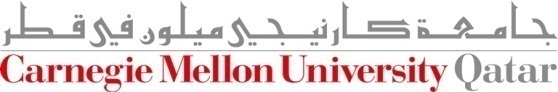 A Simple Transaction Abort
For now, let us consider an “explicit” abort of a transaction T
That is, no system crash is involved

We want to “play back” the log in reverse order, undoing T’s updates
Step 1: We get the lastLSN of T from the Transaction table

Step 2: We lock the corresponding data to be undone (we can use strict 2PL)
[Speaker Notes: Before starting UNDO, we write an abort log record
This is for recovering from a potential crash during UNDO!]
A Simple Transaction Abort (Cont’d)
Step 3: before restoring an old value of a page, we write a respective Compensation Log Record (CLR)
CLR has one extra field, that is, undoNextLSN, which points to the next LSN to undo 
That is, the prevLSN of the record we are currently undoing
CLRs are never undone (but they might be Redone)

Step 4: repeat steps 2 and 3 by following a chain of log records backward via the prevLSN field

Last Step: at the end of UNDO, write an end log record
An Example
Let us assume T1000 is aborted!
Dirty Page Table
LOG
Transaction Table
An Example
Step 1: Get the lastLSN of T1000 from the Transaction table
Dirty Page Table
LOG
Transaction Table
An Example
Step 2: Lock P505
Dirty Page Table
LOG
Transaction Table
An Example
Step 3: Write CLR
Dirty Page Table
LOG
Transaction Table
An Example
Step 3: Write CLR
Dirty Page Table
LOG
Transaction Table
An Example
Step 4: Restore old value “TUV”
Dirty Page Table
LOG
Transaction Table
An Example
Step 4: Restore old value “TUV”
Dirty Page Table
LOG
Transaction Table
An Example
Step 4: Restore old value “TUV”
Dirty Page Table
LOG
Transaction Table
An Example
Step 5: Lock P500
Dirty Page Table
LOG
Transaction Table
An Example
Step 6: Write CLR
Dirty Page Table
Transaction Table
LOG
An Example
Step 7: Restore old value “ABC”
Dirty Page Table
Transaction Table
LOG
An Example
Step 7: Restore old value “ABC”
Dirty Page Table
Transaction Table
LOG
An Example
Step 7: Restore old value “ABC”
Dirty Page Table
Transaction Table
LOG
An Example
Step 8: Write an end log record
Dirty Page Table
Transaction Table
LOG
An Example
Step 8: Write an end log record
Dirty Page Table
Transaction Table
Outline
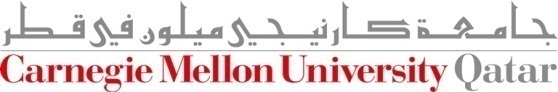 Checkpointing
To reduce the amount of work to do during recovery, DBMSs typically take checkpoints

A checkpoint is like a snapshot of a DBMS state

A checkpoint can be taken by writing to the log:
A begin_checkpoint record
This indicates the start of the checkpoint
An end_checkpoint record
This indicates the end of the checkpoint
It includes the contents of the Transaction and the Dirty Page tables
A master record
This contains the LSN of the begin_checkpoint record
Outline
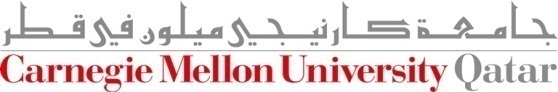 Recovering From a System Crash: ARIES
We will study the ARIES algorithm for recovering from system crashes

ARIES is designed to work with a steal, no-force approach

When the recovery manager is invoked after a crash, restart proceeds in three phases:
Analysis
Redo
Undo
Recovering From a System Crash: ARIES
The Analysis Phase:
Identifies dirty pages in the bufferpool and active transactions at the time of the crash

The Redo Phase:
Redoes all actions

The Undo Phase:
Undoes the actions of transactionsthat were active and did not commit
Oldest log rec. of Xact active at crash
Undo
Smallest recLSN in dirty page table after Analysis
Redo
Analysis
Last chkpt
CRASH
ARIES: The Analysis Phase
The Analysis phase encompasses two main steps:
Step 1: Reconstruct state (i.e., Dirty Page and Transaction tables) via the end_checkpoint record, after the most recent begin_checkpoint record

Step 2: Scan the log in the forward direction, starting after the checkpoint
If an end log record is encountered 
Remove the corresponding transaction from the Transaction table
ARIES: The Analysis Phase
The Analysis phase encompasses two main steps:
Step 2 (Cont’d): 
If any other record is encountered 
Add the corresponding transaction to the Transaction table (if it is not already there)
Set lastLSN to the LSN of the record
Set status to C for committed transactions, or to U (i.e., Undo), otherwise
When an update log record is encountered 
If the recorded page, P, is not in the Dirty Page table
Add P to the Dirty Page table and set its recLSN to the LSN of the log record
ARIES: The Analysis Phase
At the end of the Analysis phase: 
The Transaction table contains an “accurate” list of all transactions that were active at the time of the crash

The Dirty Page table contains all pages that were dirty at the time of the crash
These pages may contain some pages that were written to disk (why?)– Not a Problem!
ARIES: The Redo Phase
During the Redo phase, ARIES reapplies the updates of “all” transactions (i.e., committed and aborted)
This paradigm is referred to as Repeating History

The Redo phase scans forward until the end of the log, and redoes every action unless:
The affected page is not in the Dirty Page table
The affected page is in the Dirty Page table, but its recLSN > the current record’s LSN 
The pageLSN of the affected page >= the current record’s LSN
Wouldn’t checking this be enough?
ARIES: The Redo Phase
During the Redo phase, ARIES reapplies the updates of “all” transactions (i.e., committed and aborted)
This paradigm is referred to as Repeating History

The Redo phase scans forward until the end of the log, and redoes every action unless:
The affected page is not in the Dirty Page table
The affected page is in the Dirty Page table, but its recLSN > the current record’s LSN 
The pageLSN of the affected page >= the current record’s LSN
YES, but it requires retrieving the page from the disk, thus made last!
ARIES: The Redo Phase
If the logged action must be redone:
The logged action is reapplied

The pageLSN on the page is set to the LSN of the redone log record
No additional record is written at this time!
ARIES: The Undo Phase
This phase will undo the actions of all transactions that were active before the crash
These transactions are referred to as loser transactions and were identified by the Analysis phase

The Undo phase: 
Considers the set of lastLSN values for all loser transactions
This is denoted as the ToUndo set

Repeatedly chooses the largest (i.e., the most recent) LSN value in ToUndo and processes it, until ToUndo is empty
ARIES: The Undo Phase
In particular, the Undo phase proceeds as follows:
Repeat:
Choose largest LSN among ToUndo
If this LSN is a CLR and undoNextLSN==NULL
Write an End record for this Xact
If this LSN is a CLR, and undoNextLSN != NULL
Add undonextLSN to ToUndo 
Else this LSN is an update  
	Undo the update 
	Write a CLR 
	Add prevLSN to ToUndo
Until ToUndo is empty
An Example
LSN         LOG
00,05
     10
     20
     30
40,45
     50
     60

     70
80,85

     90
begin_checkpoint, end_checkpoint
update: T1 writes P5
update T2 writes P3
T1 abort
CLR: Undo T1 LSN 10, T1 End
update: T3 writes P1
update: T2 writes P5
CRASH, RESTART
CLR: Undo T2 LSN 60
CLR: Undo T3 LSN 50, T3 end
CRASH, RESTART
CLR: Undo T2 LSN 20, T2 end
prevLSN
undoNextLSN
Additional Crash Issues
What happens if the system crashes while “Restart” is in the Analysis phase?
All the work done is lost!
On a second Restart, the Analysis phase starts afresh

What happens if the system crashes while “Restart” is in the Redo phase?
Restart starts again with the Analysis phase then the Redo phase
But, some of the changes made during Redo may have been written to disk
The update log records that were done the first time around will not be redone a second time (why?)
Summary
Recovery Manager guarantees Atomicity & Durability

WAL is used to allow STEAL/NO-FORCE without sacrificing correctness

LSNs identify log records; linked into backwards chains per transaction (via prevLSN)

pageLSNs allow comparisons of data pages and log records
Summary
Checkpointing:  A quick way to limit the amount of log to scan on recovery

Recovery works in 3 phases:
Analysis: Forward from checkpoint
Redo: Forward from oldest recLSN
Undo: Backward from end to first LSN of oldest transaction alive at crash

Upon Undo, write CLRs

Redo “repeats history”: Simplifies the logic!
Next Class
The NoSQL Movement!
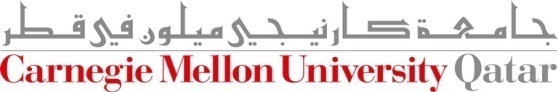